WATER CYCLE LESSON 3B
How Do Water Molecules Move?
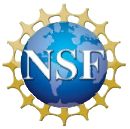 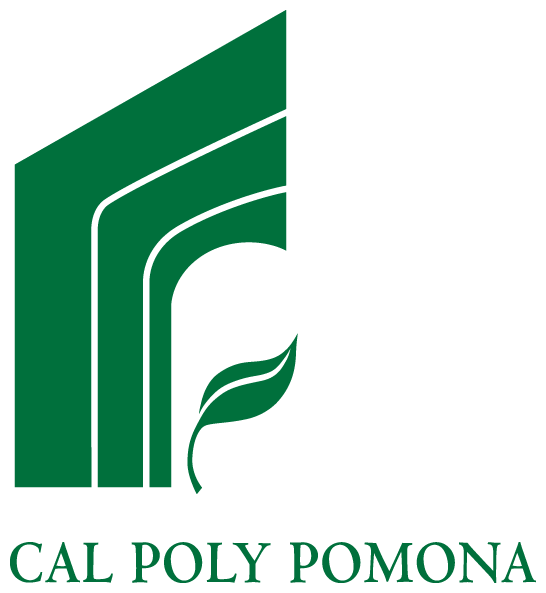 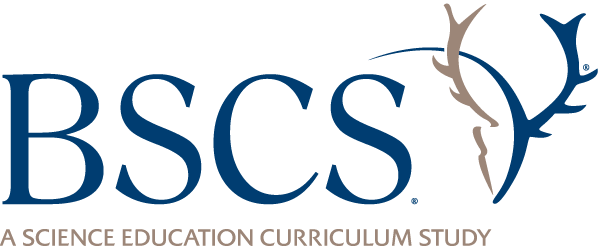 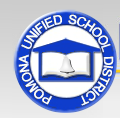 Liquid (Water)
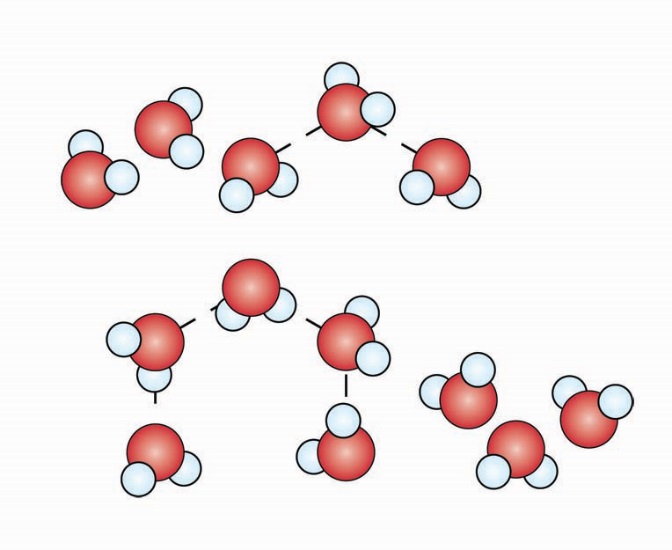 H2O molecules are joined together.
They are not in a rigid structure.
They can slip past one another.
Solid (Ice)
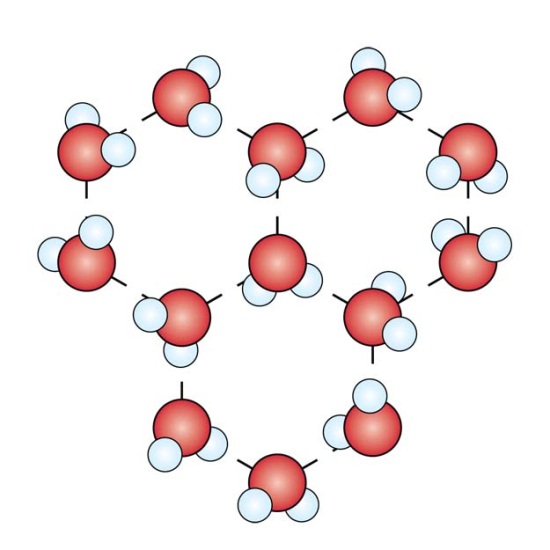 H2O molecules are joined together.
They are in a rigid structure.
They vibrate in place.
Gas (Water Vapor)
H2O molecules are separate from each other.
They are not in a rigid structure.
They move very fast all over the place.
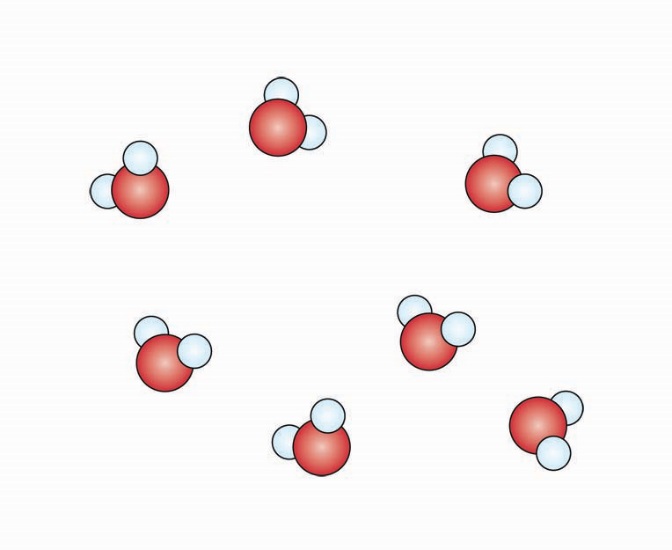